Effects of Self-Esteem and Guardians’ Parenting Styles on Future Parenting Styles
Natalie Tamblyn, Angelina Poole, Tanijah Coley, and Helen Kiso
Susquehanna University
Introduction
Results
This research was intended to discover how an individual’s self-reported level of self-esteem along with his/her perception of his/her primary guardian’s parenting style(s) would impact the individual’s future parenting style(s).
Authoritative parenting styles have been shown to have a strong relationship with higher self-esteem compared to authoritarian and permissive parenting styles (Moghaddam, Validad, Rakshani, & Assareh, 2017).
High levels of parental stress typically result in a higher chance of a parent or guardian using the permissive parenting style rather than authoritative or authoritarian styles (Phillips, Conners, & Curtner-Smith, 2017).
Shen, Chea, and Yu (2018) found that parents using more authoritative parenting styles had a higher and more positive impact on their child’s self-regulation abilities.
This data has given interesting research and information into what we may find throughout our research.
Hypotheses:
The self-esteem of students parented by permissive parents will not be impacted by the parenting style and they will keep this parenting style in the future.
Students parented by authoritarian parents will have lower self-esteem and will change their future parenting style.
Students parented by authoritative parents will have higher self-esteem and will repeat that parenting style.
Two regression analyses were conducted. The first was to see which past parenting styles predicted one’s self-esteem. Based on the first findings, the second regression looked at how one’s self-esteem predicted a specific future parenting style. 
The first regression on past parenting style accounted for 20% of the variance, F(3, 88) = 8.76, p < .01. However, only the past authoritative parenting style positively predicted one’s self-esteem (β = .51, p < .01). The past permissive (β = -.13, p = .31) and past authoritarian (β = -.05, p = .70) parenting styles were not statistically significant. 
Based on the findings from the first regression, a second regression analysis was conducted to see if self-esteem predicted future authoritative parenting styles. The results were marginally significant (β = .18, p = .07), F(1, 90) = 3.15, p = .07, R2 = .02.
Table 1
Multivariate Linear Regression Between Past Parenting Styles and Self-Esteem
Discussion
We ran a multiple regression and our results showed a relation between each past parenting style (permissive, authoritarian, and authoritative) and current self-esteem of the participant. The first two hypotheses were not supported. However, past authoritative parenting style and self-esteem supported the third hypothesis. Based on this significance, we ran a linear regression looking at self-esteem predicted use of authoritative parenting styles. These results were marginally significant, showing a trend of self-esteem predicting future parenting styles.
Our research may indicate that children from these families are more likely to grow up and repeat the authoritative parenting style with their own children. In theory this could create a cycle of authoritative parenting and children with better self-esteem and self-regulation abilities (Shen, Chea, & Yu, 2018). 
Limitations. We were only interested in their current self-esteem. We did not include other possible variables such as self-regulation and adjustment into college that might impact their future parenting styles.
Future Research. A suggestion for future research would be to survey participants on a wider age range than college students in order to gain a wider perspective. This would also allow for a higher probability of participants who already have children and comparing their actual parenting styles to their guardian’s parenting styles.
Implications. Parents’ knowledge of parenting styles may affect the type of parenting styles used and thereby the child’s levels of self-esteem. Increasing parents’ knowledge of authoritative parenting and its benefits would allow for a better outcome of the parenting style on the child’s self esteem.
Note. The coefficients shown are standardized beta weights; p < .001*.
Method
Table 2
References
We had a total of 92 participants, with 15 of them being male, 77 being female.
We had two predictor variables. The first was the type of parenting styles (authoritative, authoritarian, and permissive). Our second predictor variable was the participant’s level of self-esteem. 
The criterion variable was the future parenting style predicted by the participants’ levels of self-esteem.
We use two different scales in our collection. The first was the Parental Authority Questionnaire (Buri, 1991). We used this twice, once to code for past parenting styles and once for future parenting styles. We also used the Rosenberg Self-Esteem Scale (Rosenberg, 1965) to measure the participants’ levels of self-esteem.
Linear Regression Analyses Predicting Future Authoritative Parenting Style
Buri, J. R. (1991). Parental authority questionnaire. Journal of Personality and Social Assessment, 57, 110-119. Retrieved March 7, 2019 
Moghaddam, M. F., Validad, A., Rakhshani, T., & Assareh, M. (2017). Child self-esteem and different parenting styles of mothers: A cross-sectional study. Archives of Psychiatry and Psychotherapy, 1, 37-42. doi:10.12740/APP/68160 
Phillips, B. A., Conners, F., & Curtner-Smith, M. E. (2017). Parenting children with down syndrome: An analysis of parenting styles, parenting dimensions, and parental stress. Research in Developmental Disabilities, 68, 9-19. doi:10.1016/j.ridd/2017.06.010
Rosenberg, M. (1965). Society and the adolescent self-image. Princeton, NJ: Princeton University Press. 
Shen, J. J., Chea, C. S. L., & Yu, J. (2018). Asian American and European American emerging adults’ perceived parenting styles and self-regulation ability. Asian American Journal of Psychology, 9(2), 140-148. doi:10.1037/aap0000099
Note. The coefficients shown are standardized beta weights; p < .10†.
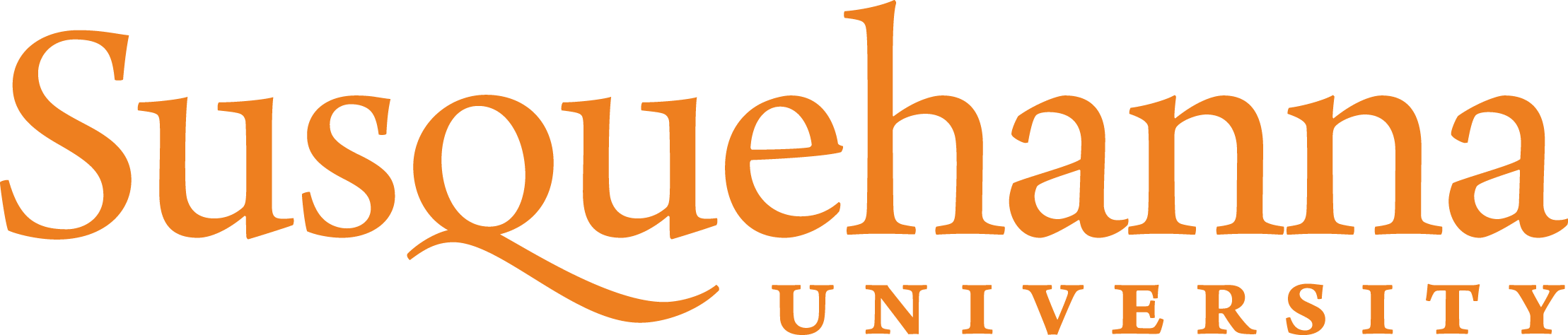